Goals of the meeting
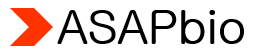 Goals of the meetings
Hear updates on new developments and plans
Discuss ways to foster interoperability & collaboration
Share perspectives on standards/best practices
Identify gaps/opportunities in the preprint ecosystem
Internal goal - informing ASAPbio & Funder Consortium directions
Reminders
This meeting is being live-streamed & we have remote participants
Physical attendees: please speak into the microphones
Remote attendees: please keep your line muted when not speaking (*4 or #4 to unmute the phone)
When you first speak, state your name/affiliation
Daniel Colón-Ramos will monitor #ASAPbio
Collaborative notetaking: Google doc linked from asapbio.org/july-2017